Bulduru biotehnoloģiju centrs
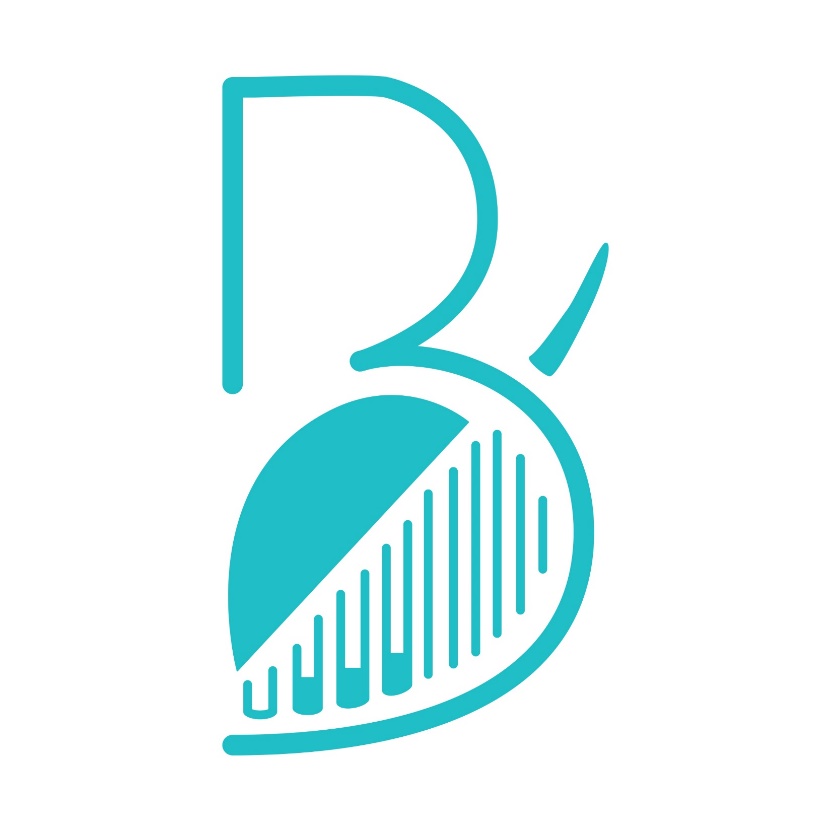 Jūrmala, Viestura iela 6
Augu mikropavairošana in vitro
Agroķīmija
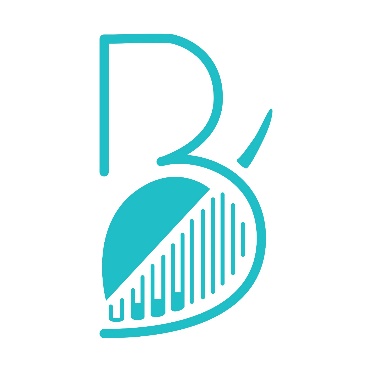 Audzēšanas tehnoloģijas klimatkontrolētai lauksaimniecībai
Mikrozaļumi
Augu In vitro pavairošanas laboratorija
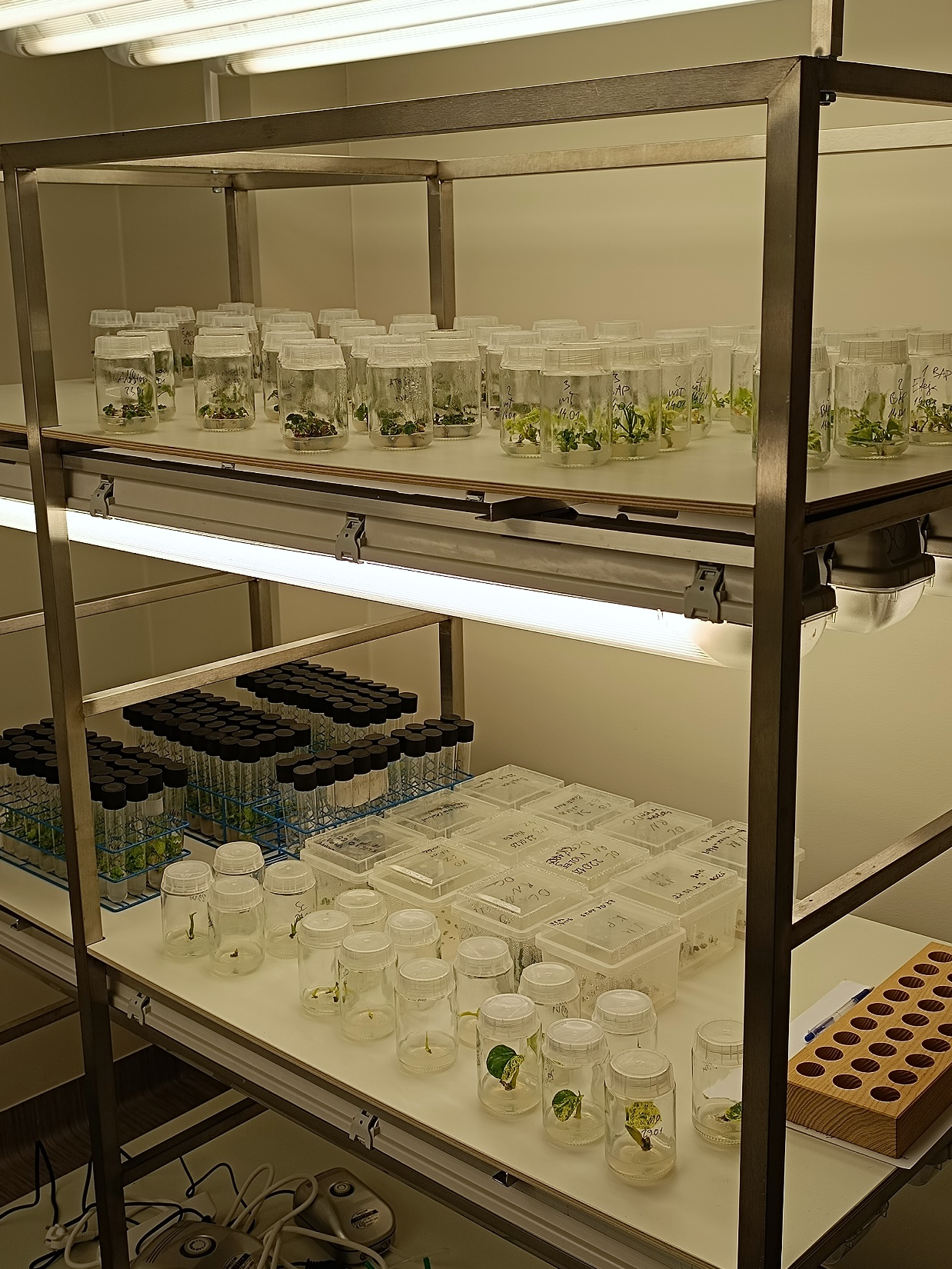 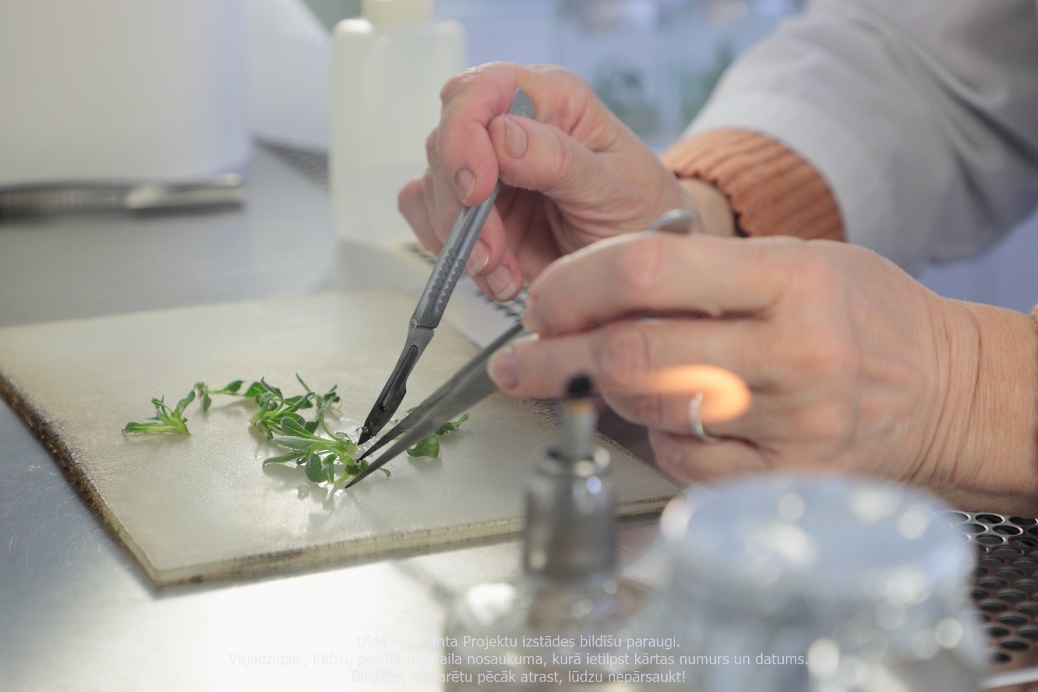 Zemenes Fragraria ananassa
Upenes Ribes nigrum
Vīnogas Vitis vinifera
Kartupeļi Solanum tuberosum
Ķirši Prunus cerasus
Armērijas Armeria maritima
Genciānas Gentiana accaulis
Sanpaulijas Violeta africana
Lilijas Lilium candidum
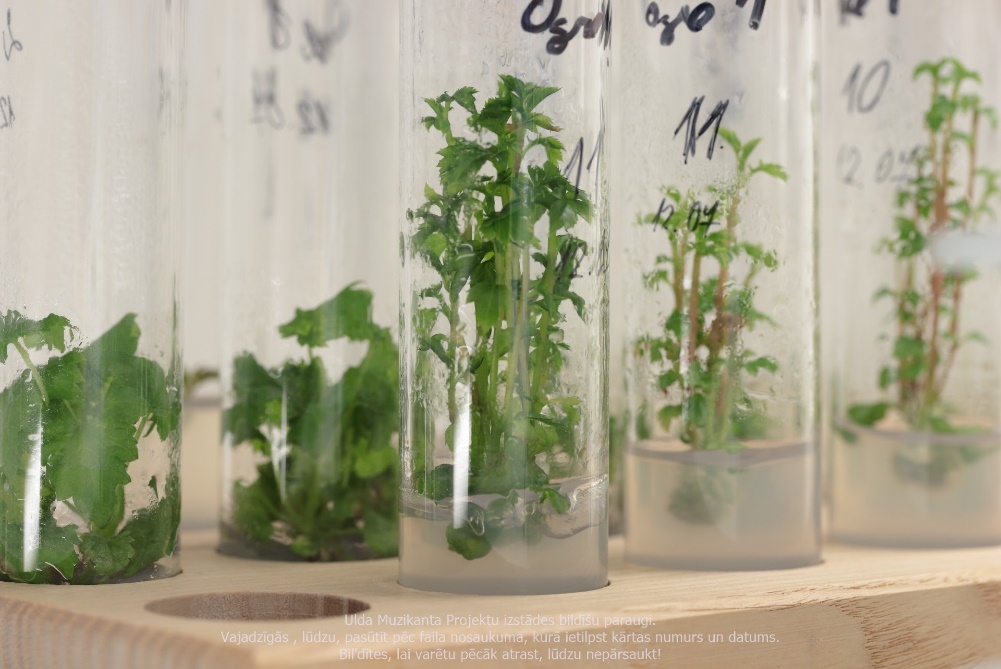 Zaļā audzētava
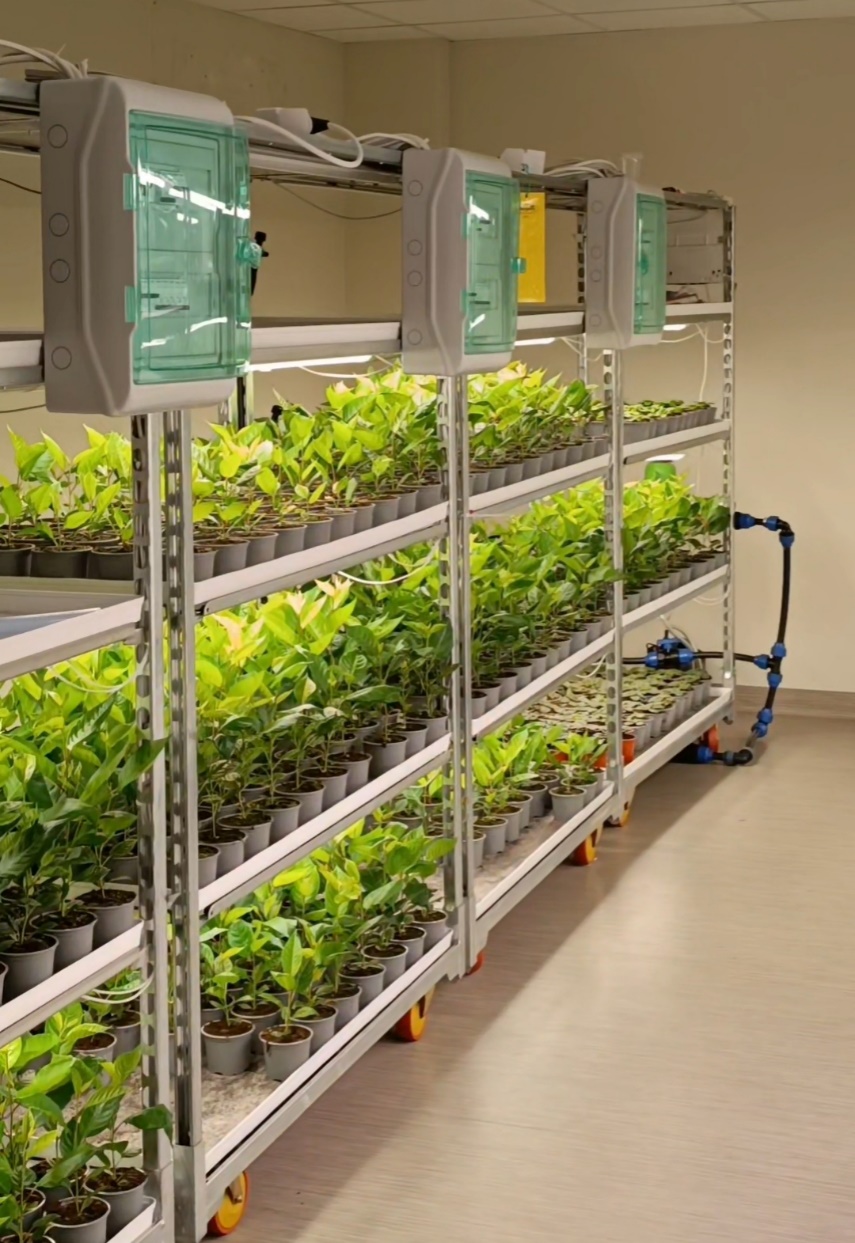 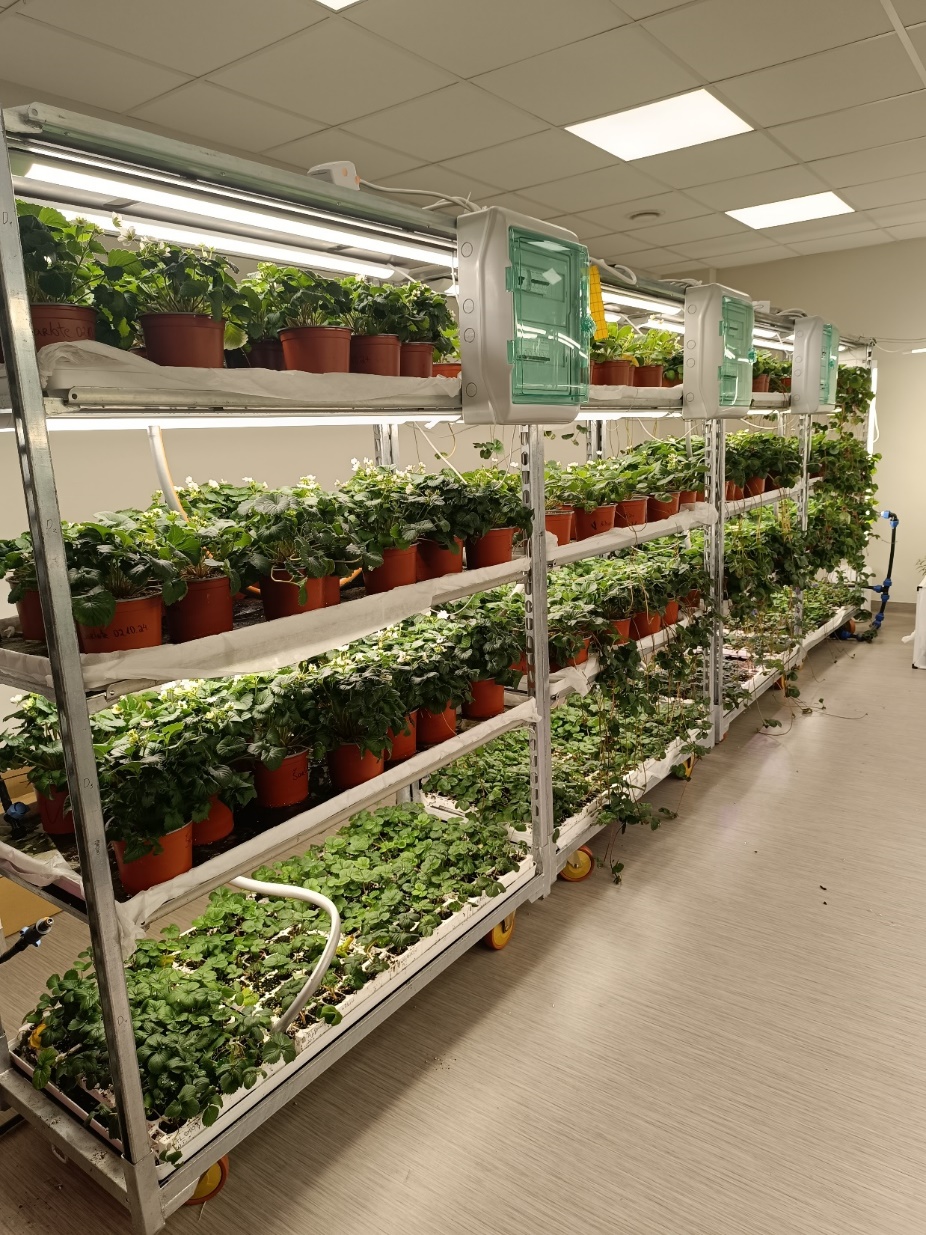 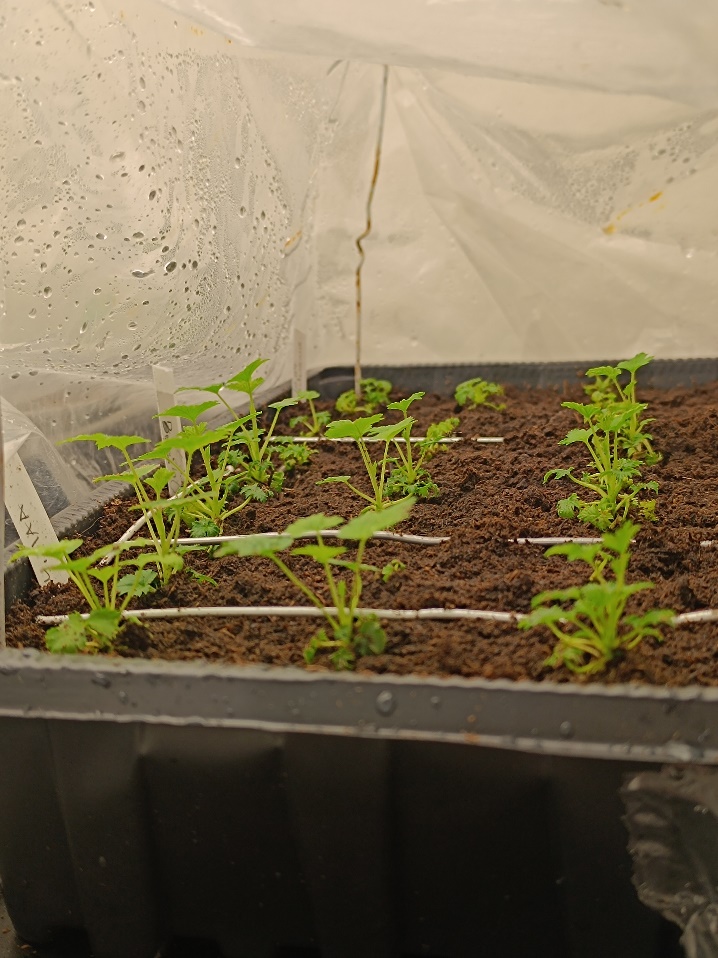 Ēdamie ziedi un garšaugi
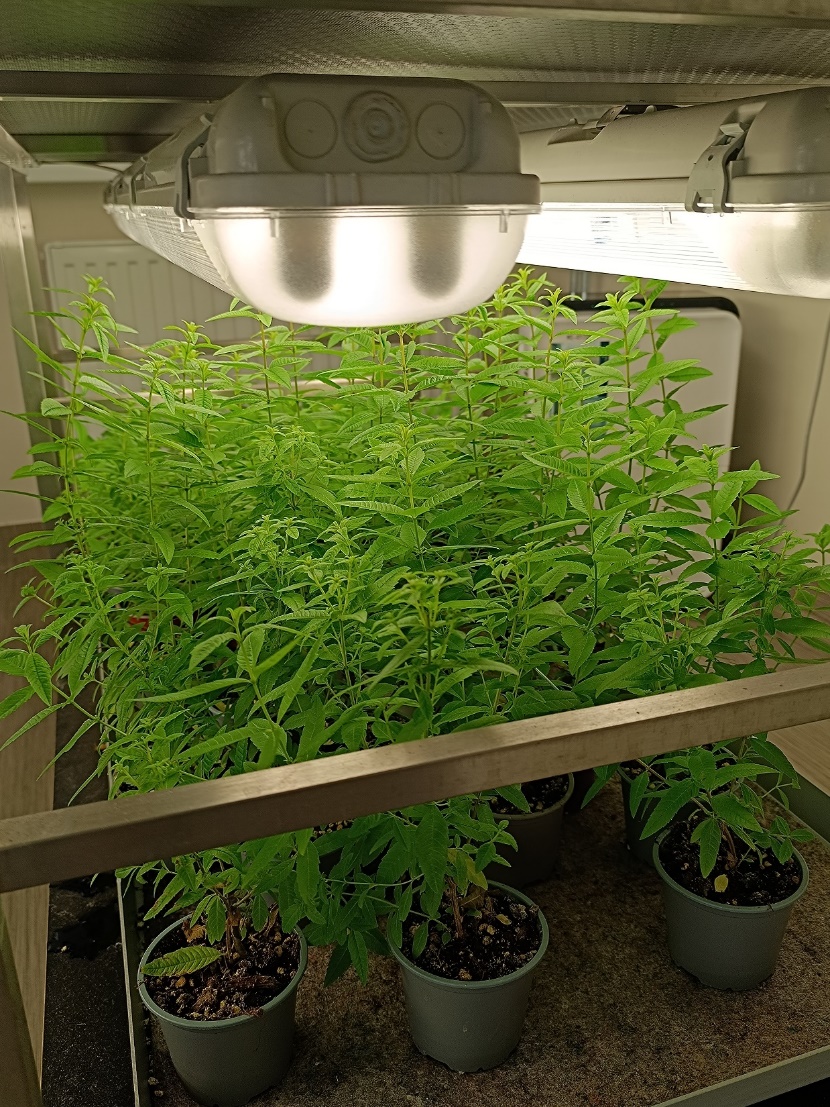 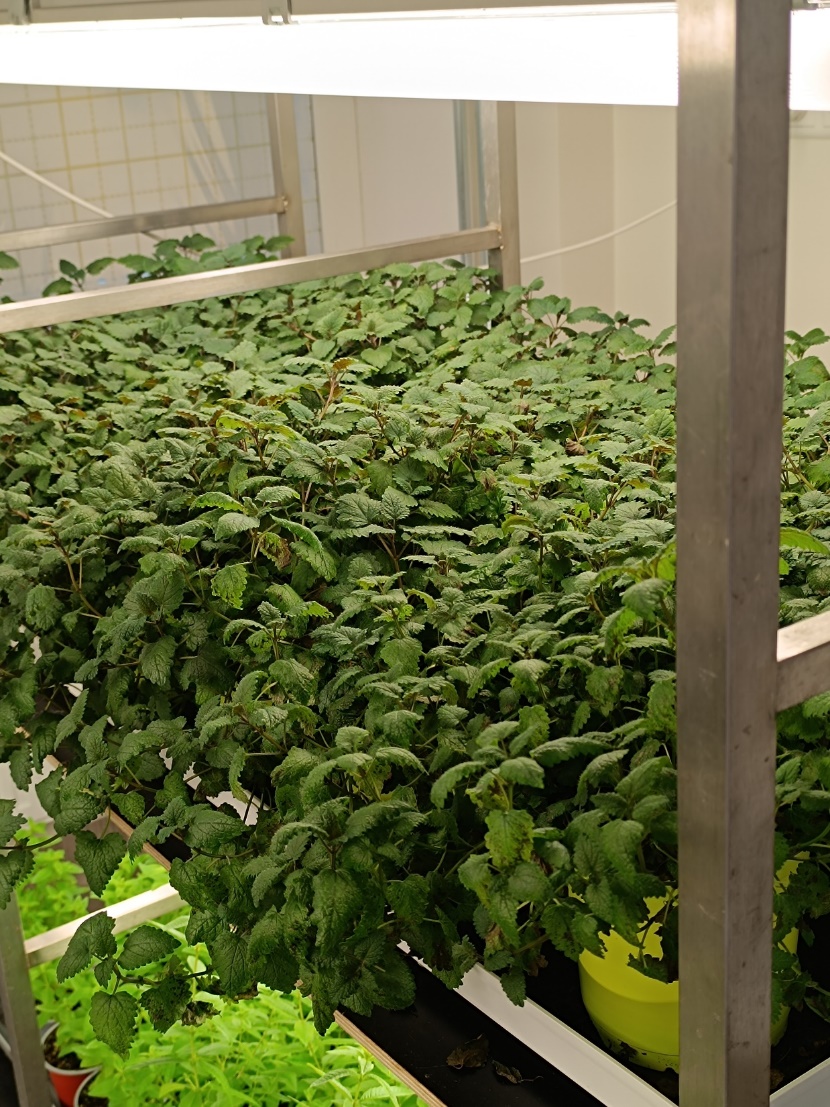 Begonijas ziedi
Citronverbēna
Citronmelisa
Hidroponikas un airoponikas sistēmas
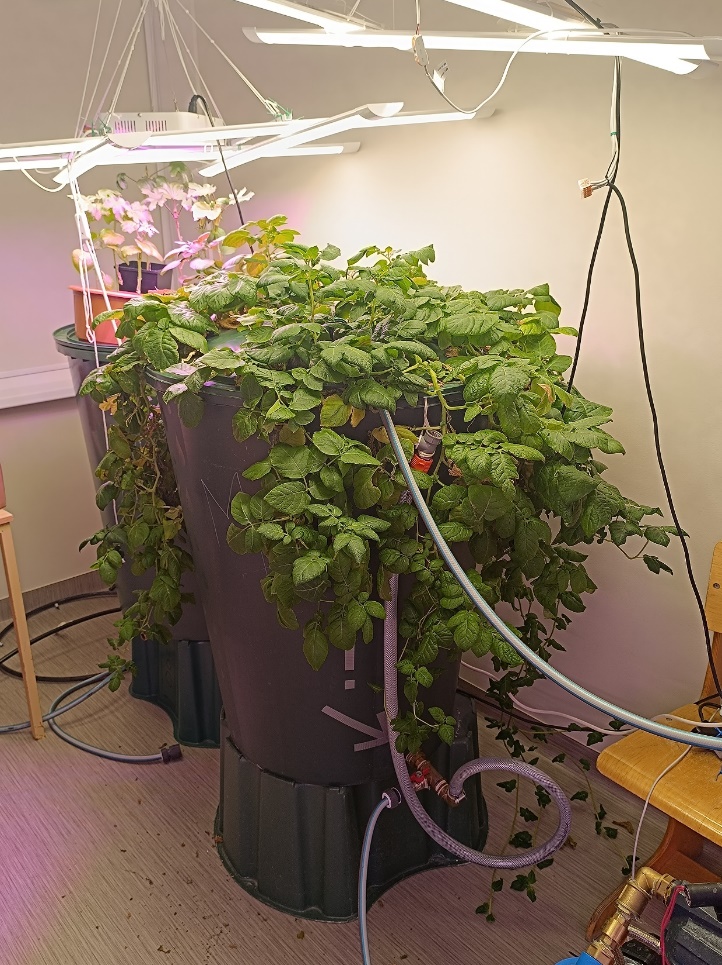 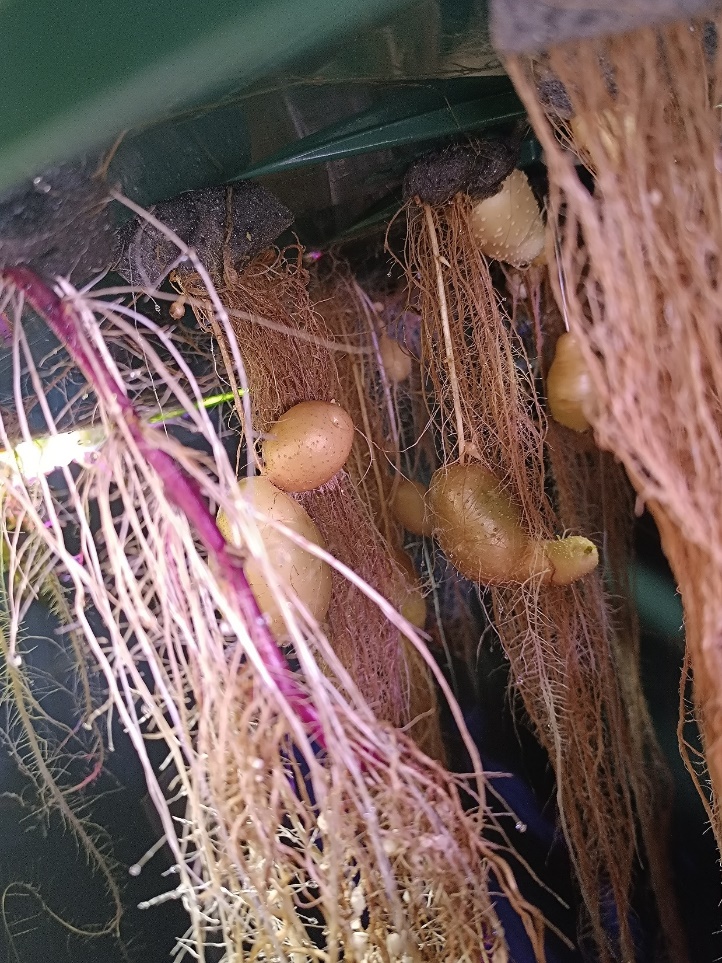 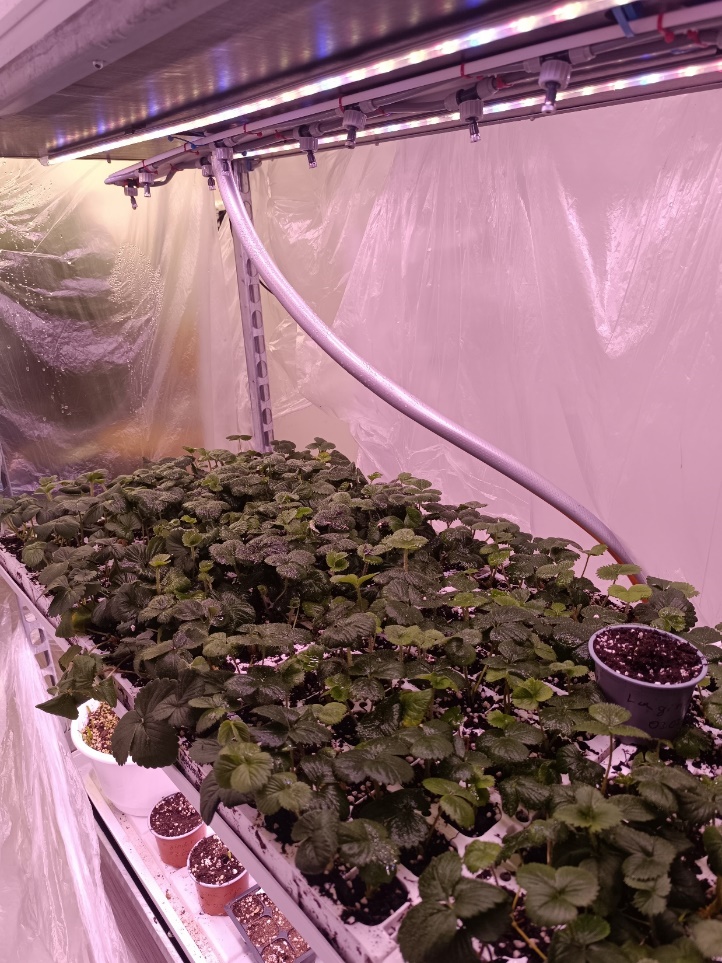 Mikrozaļumu audzēšana
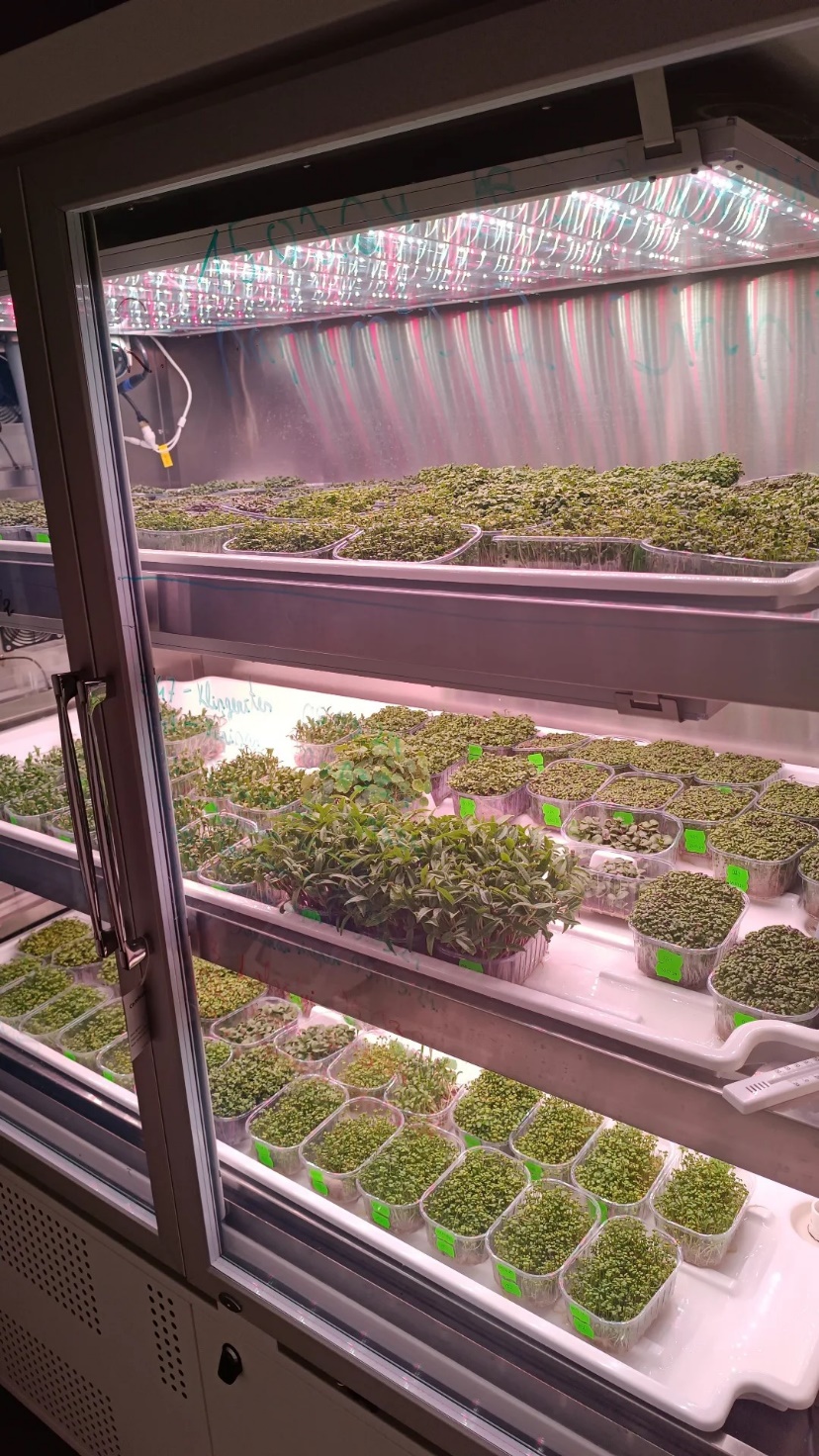 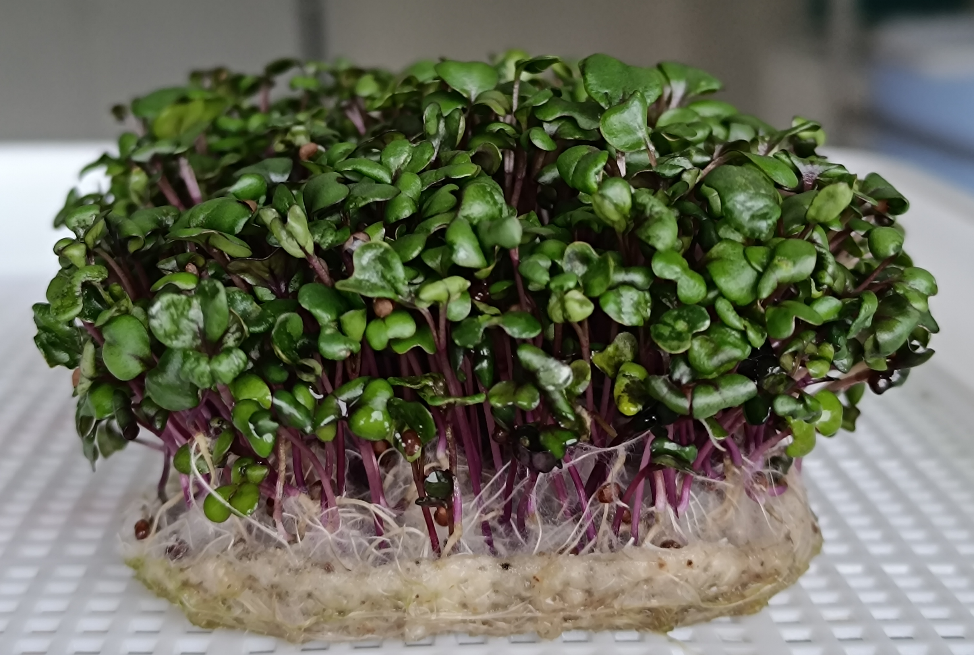 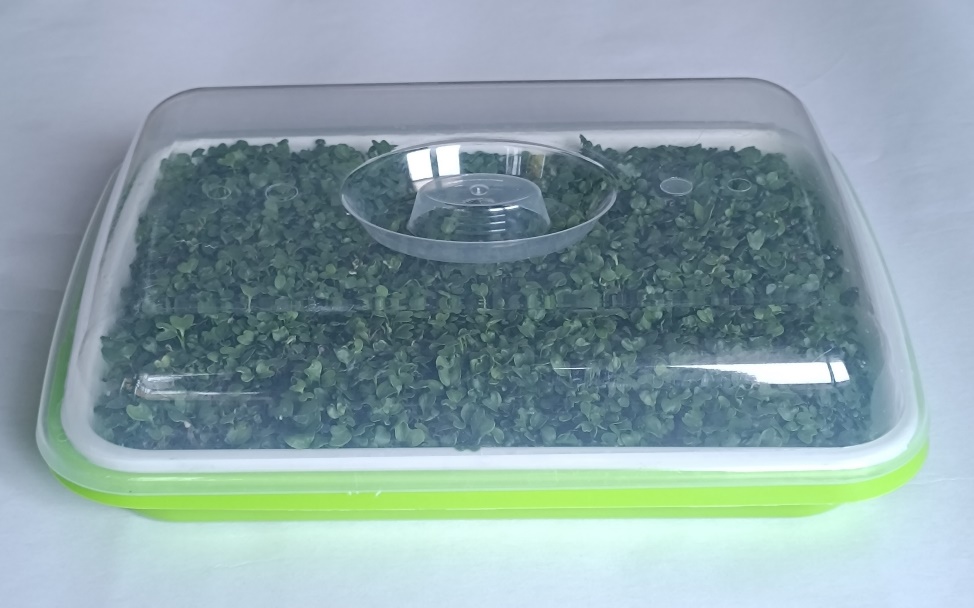 Agroķīmija
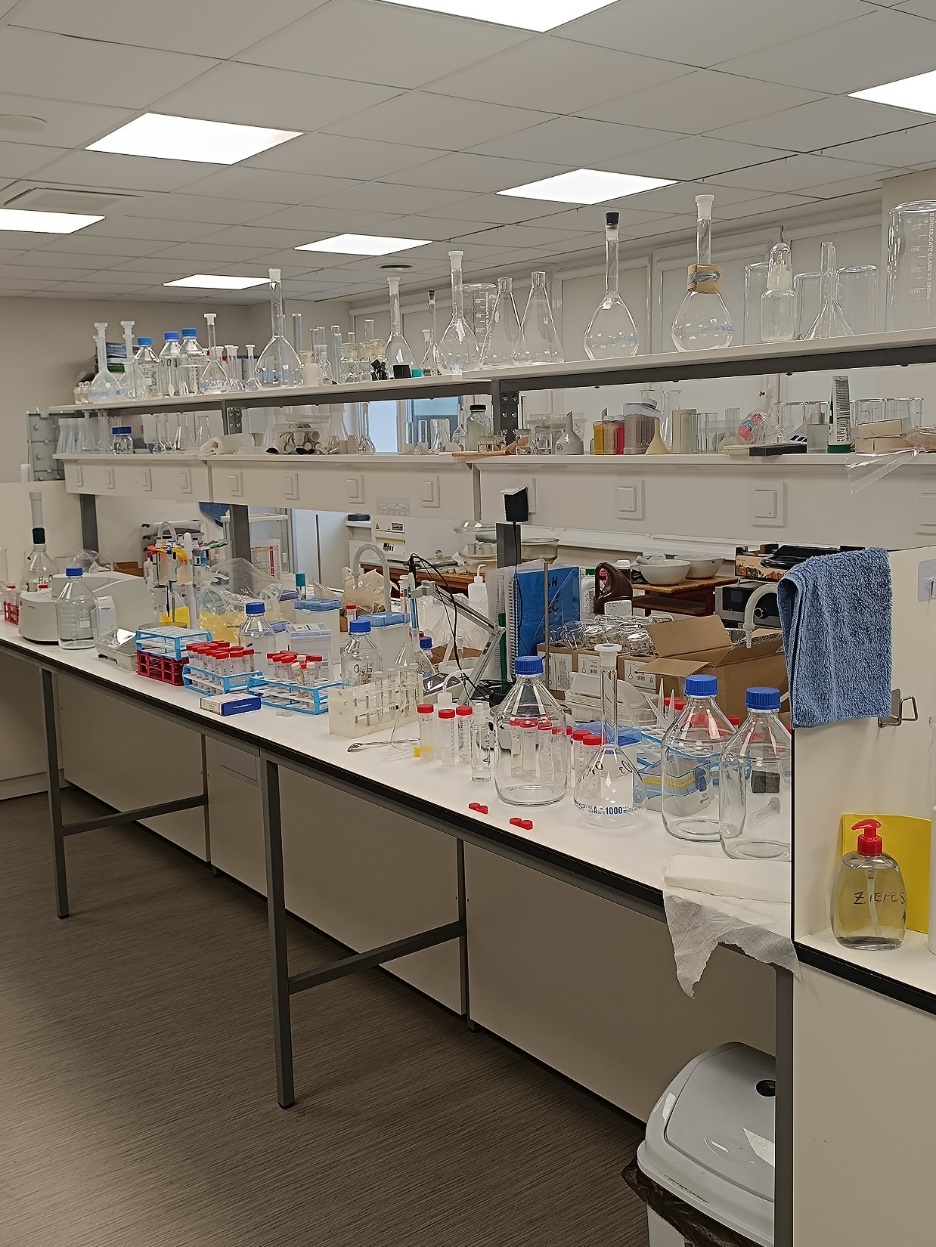 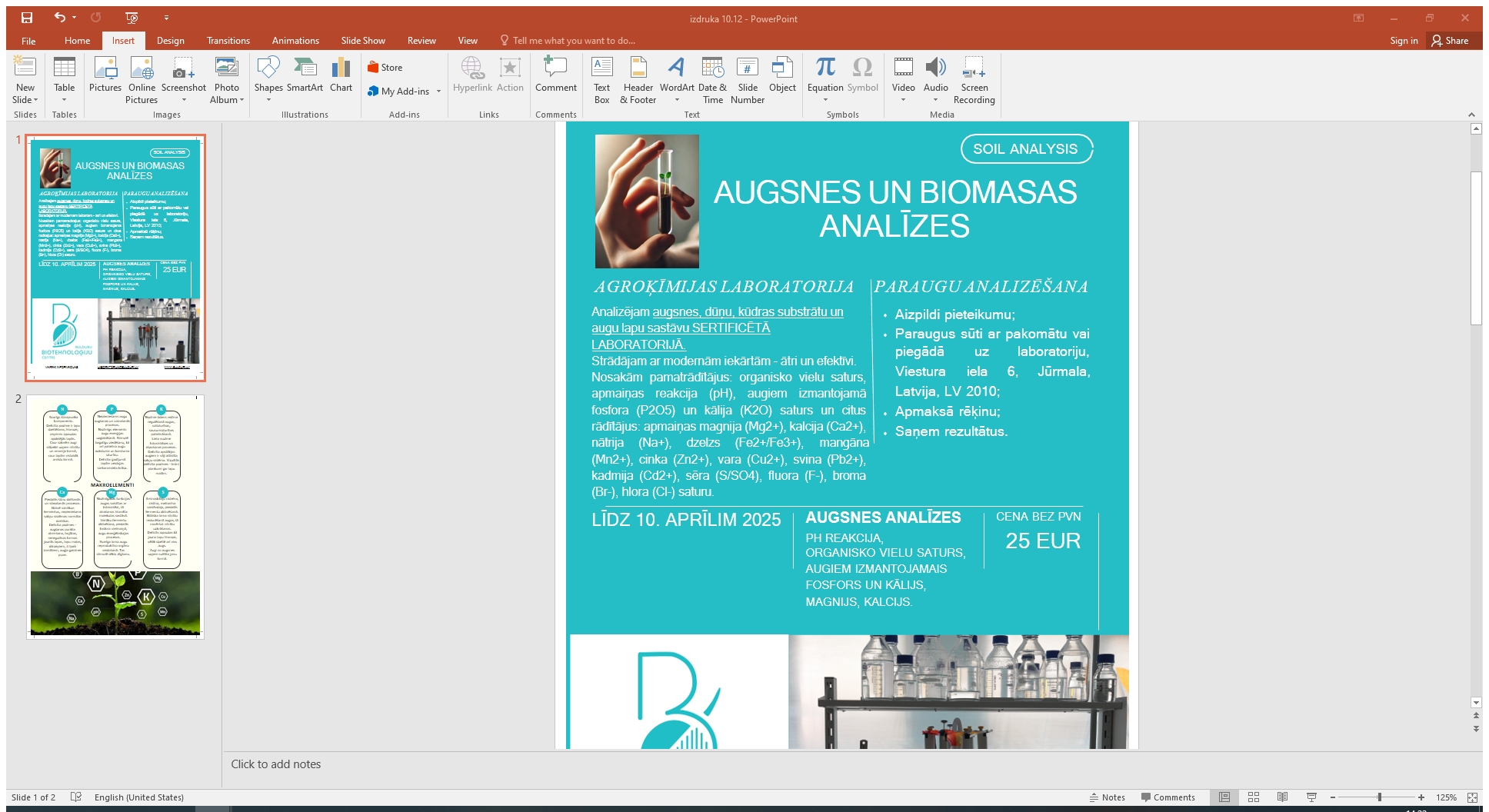 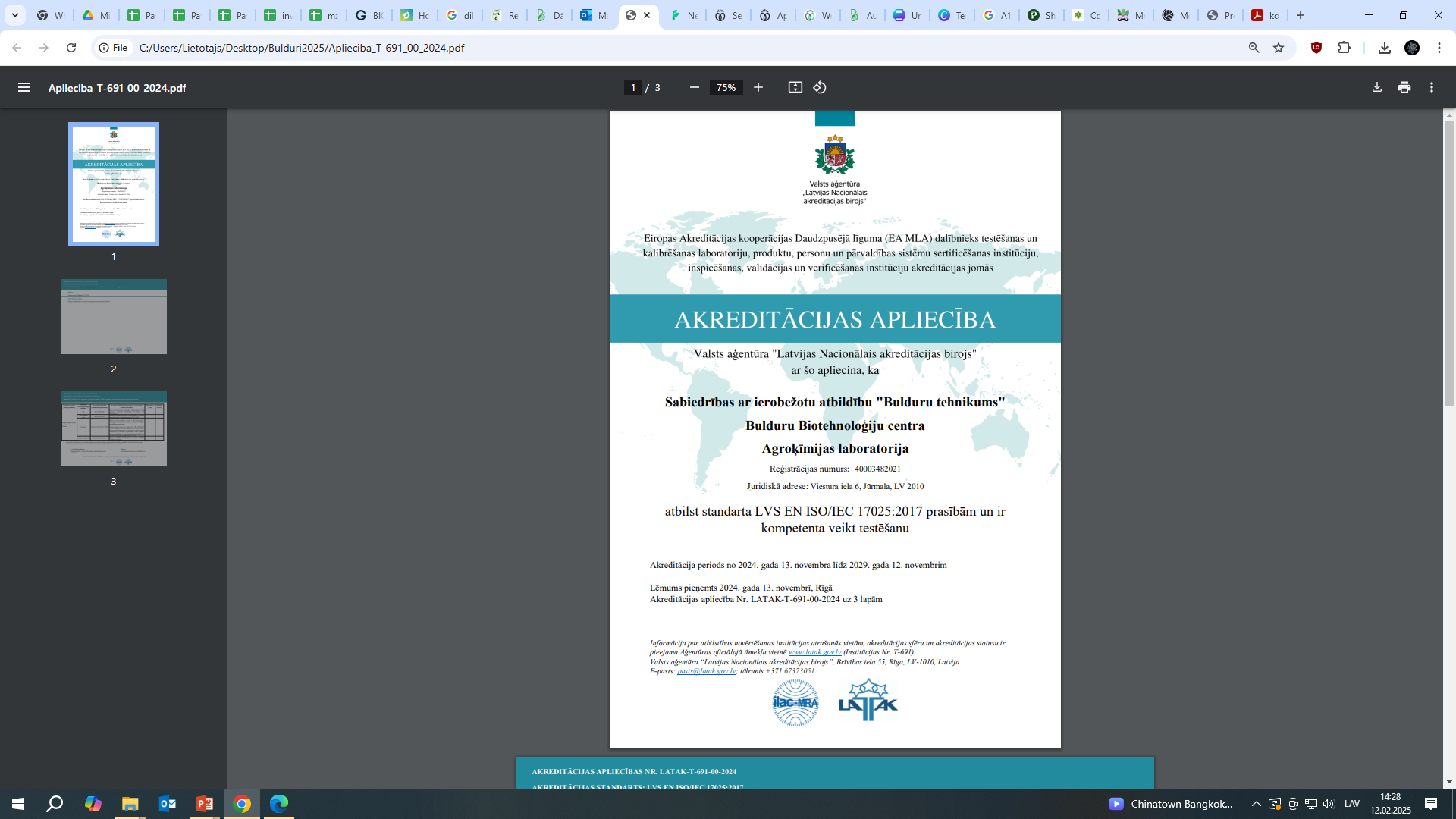 Paldies par uzmanību!
laboratorija@bulduri.lv